Урок технологии в 4 классе
Поделки из помпонов
Пушистый жёлтенький комокиз скорлупы себя извлёк,порадовав наседку,дождавшуюся детку.!
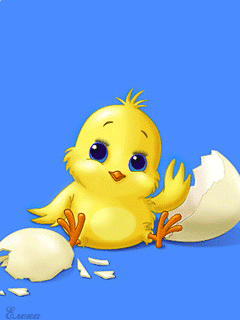 Как сделать помпон из ниток
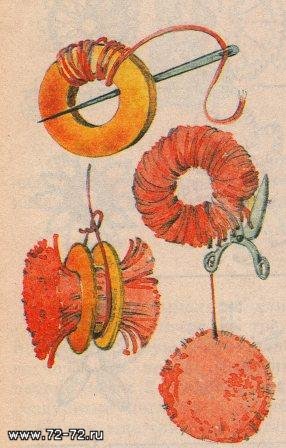 Картонные кольца должны быть обязательно сдвоенными.
Изготовление цыпленка из помпонов
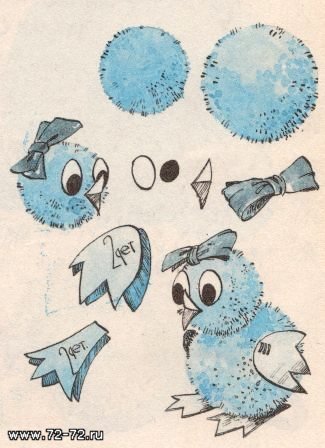 Удачи в работе!
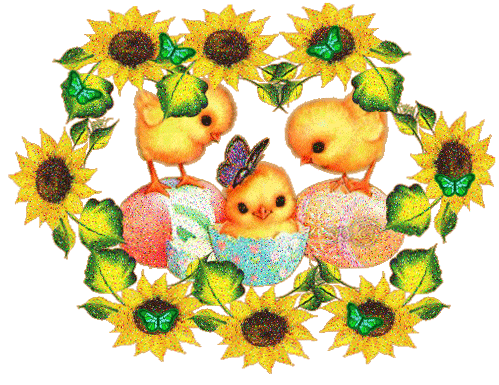